Bài 14: Ôn tậpChủ đề Cộng đồng địa phương
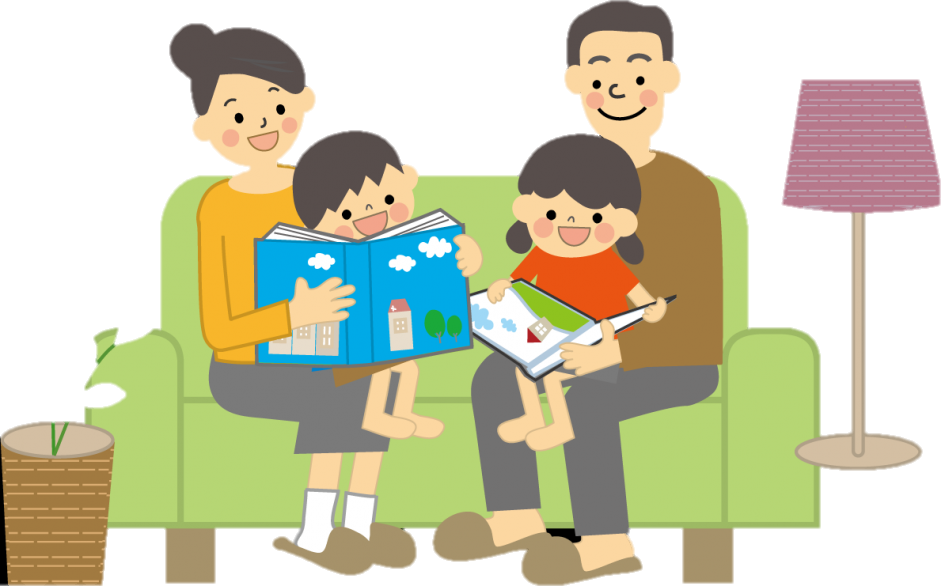 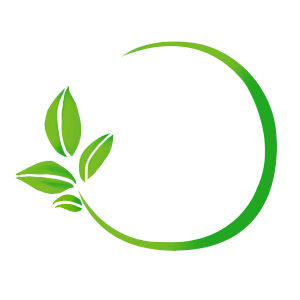 TIẾT 1
KHỞI ĐỘNG
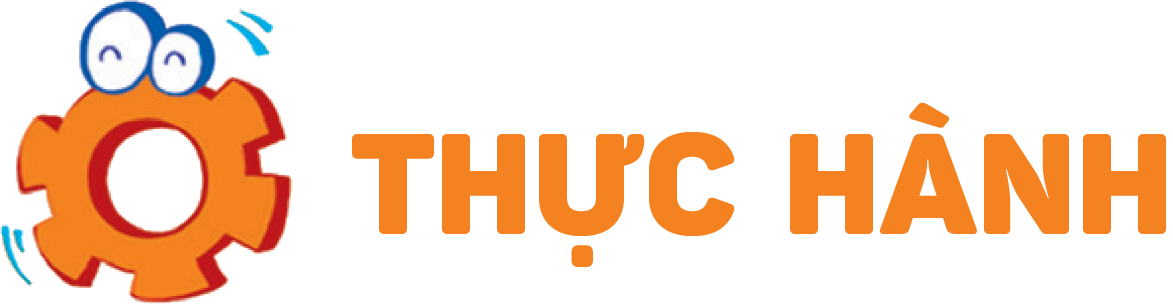 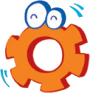 Em hãy sắp xếp những bức tranh đã sưu tầm theo nội dung sau và giới thiệu về bức tranh em thích nhất.
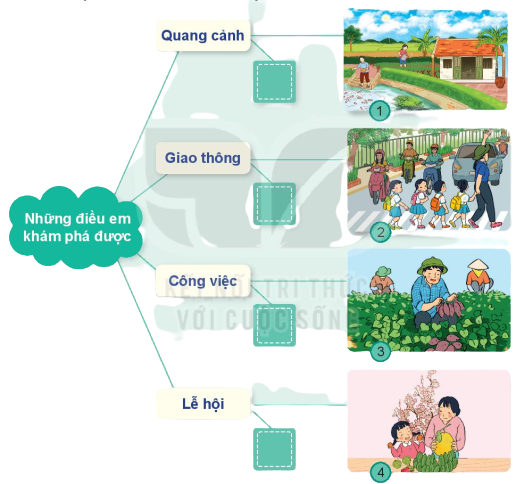 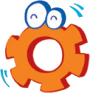 Chơi trò chơi: Hỏi đáp về con người và công việc.
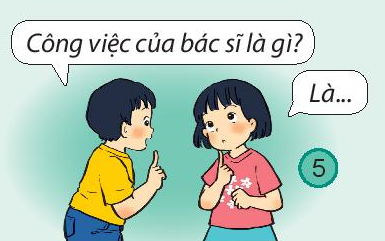 Chơi trò chơi: Hỏi đáp về con người và công việc.
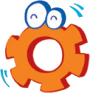 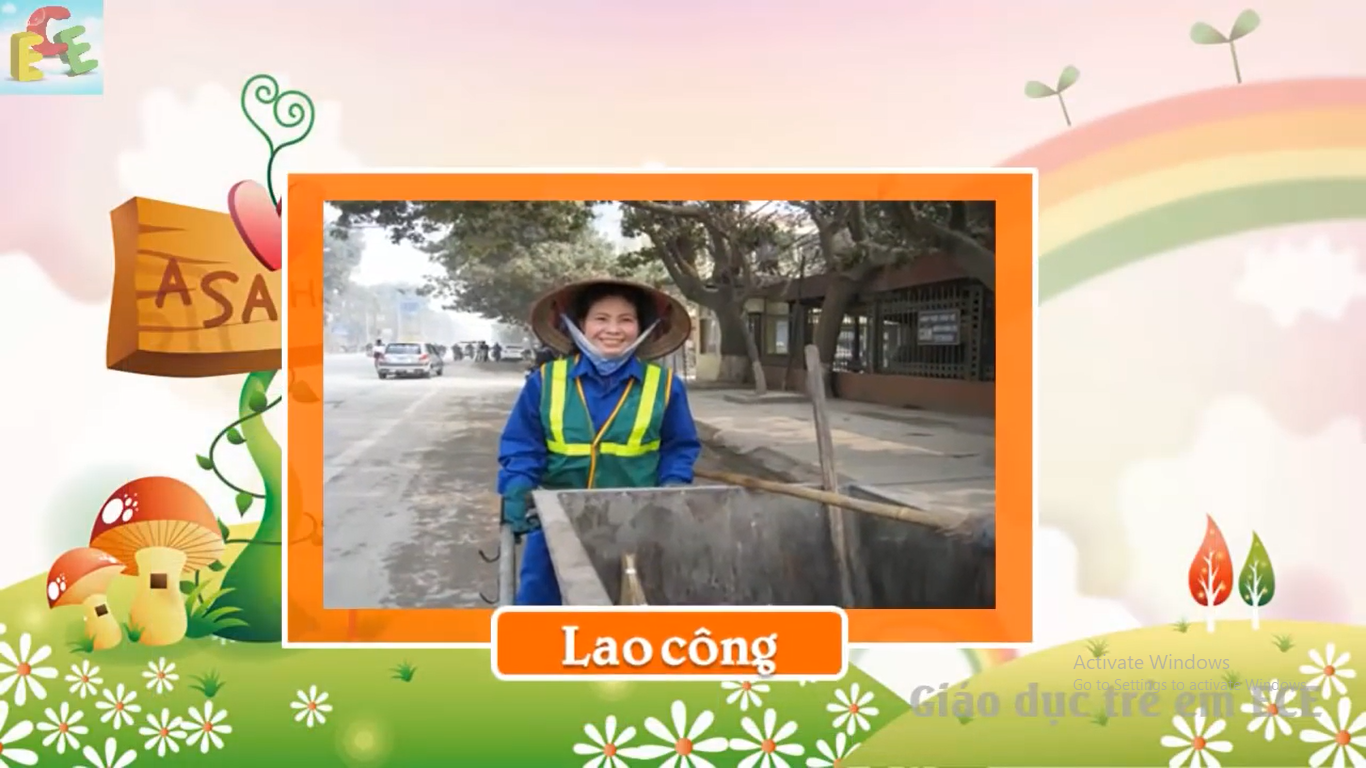 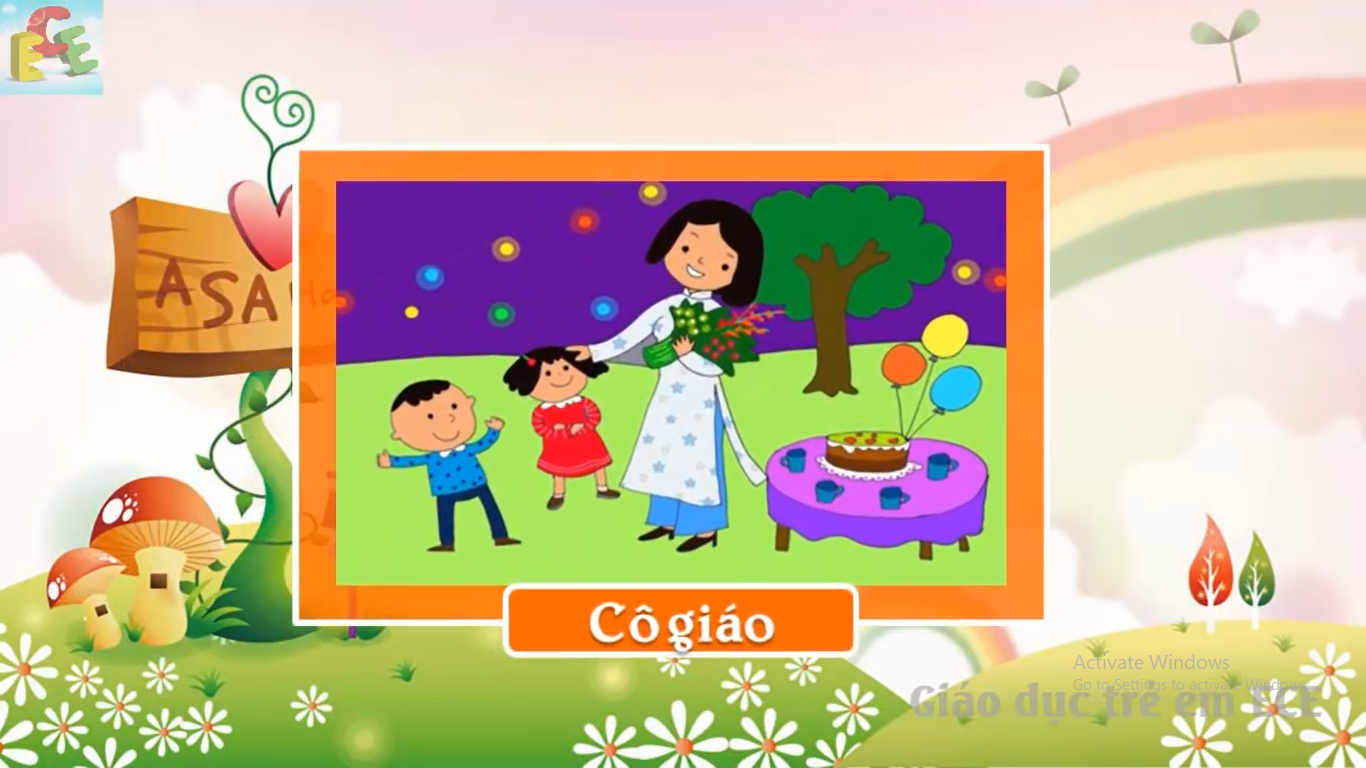 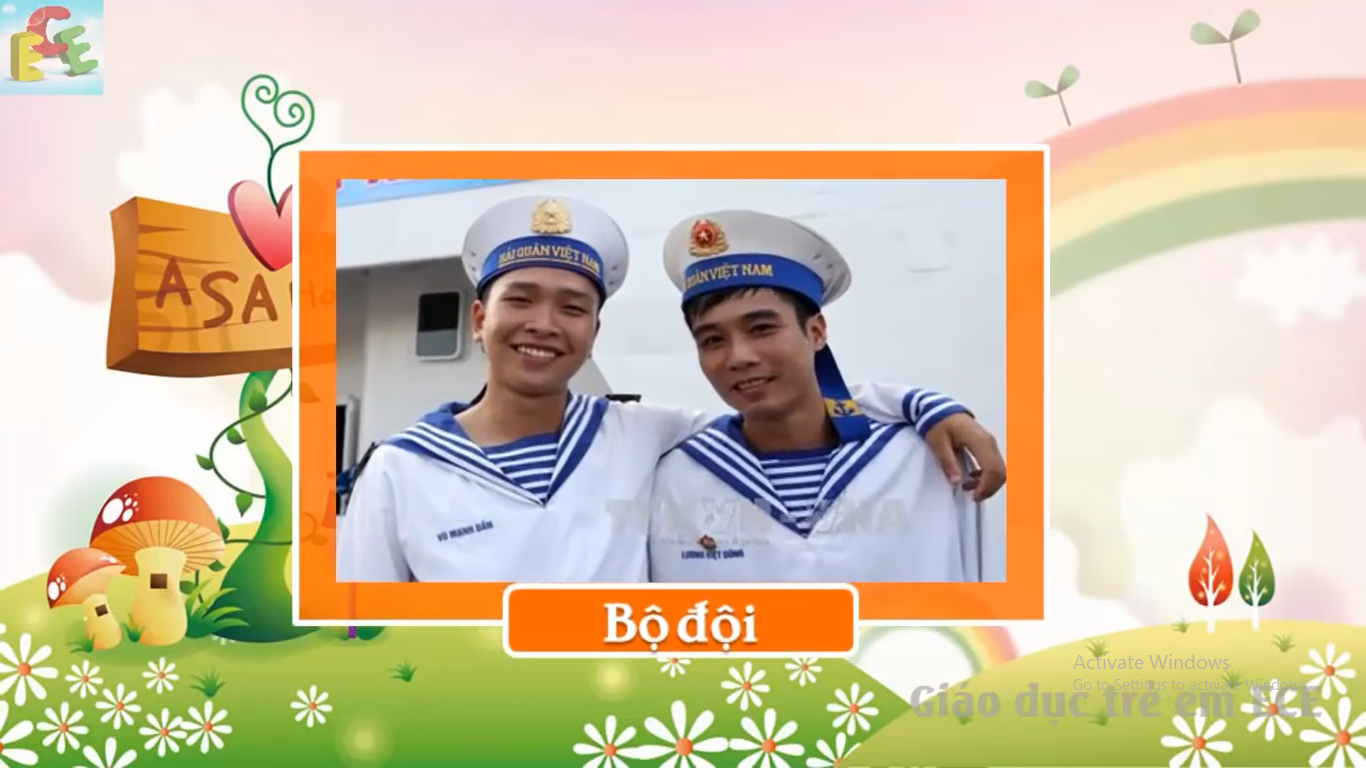 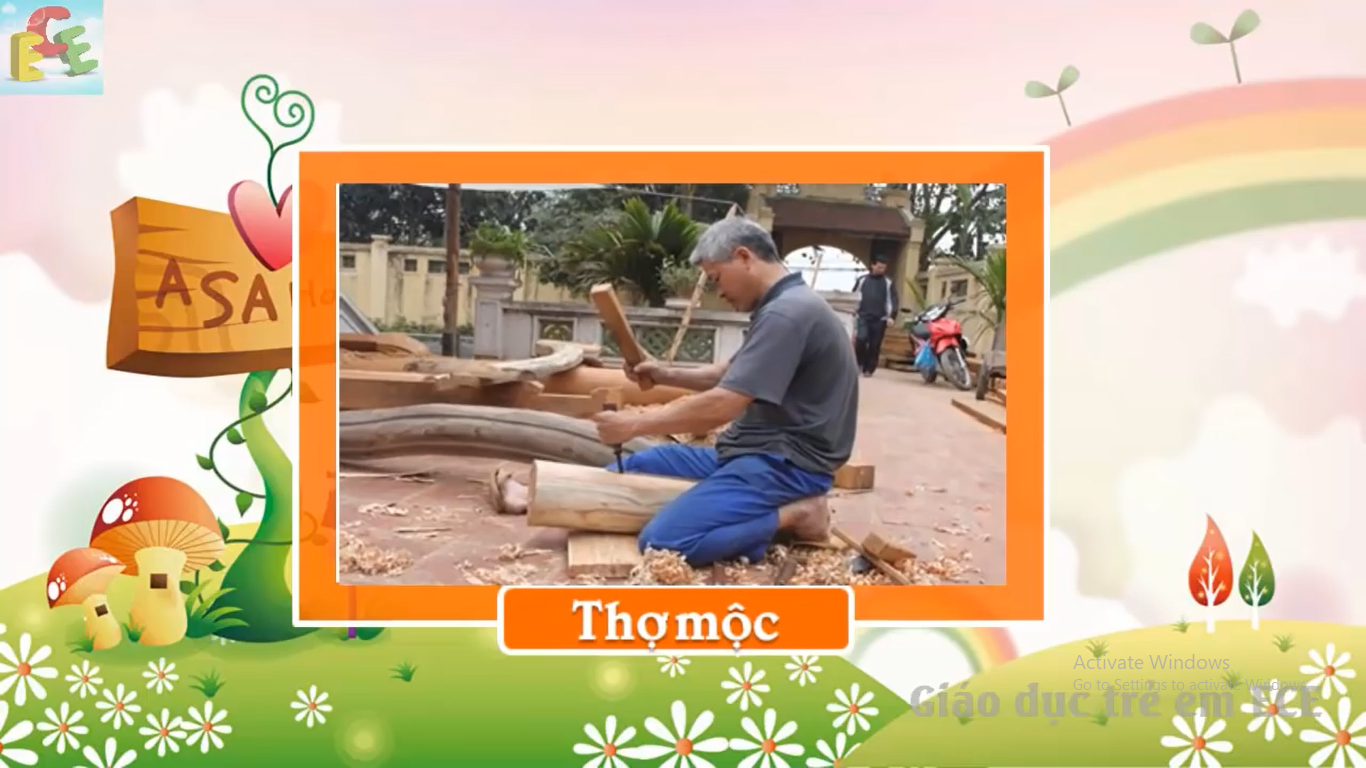 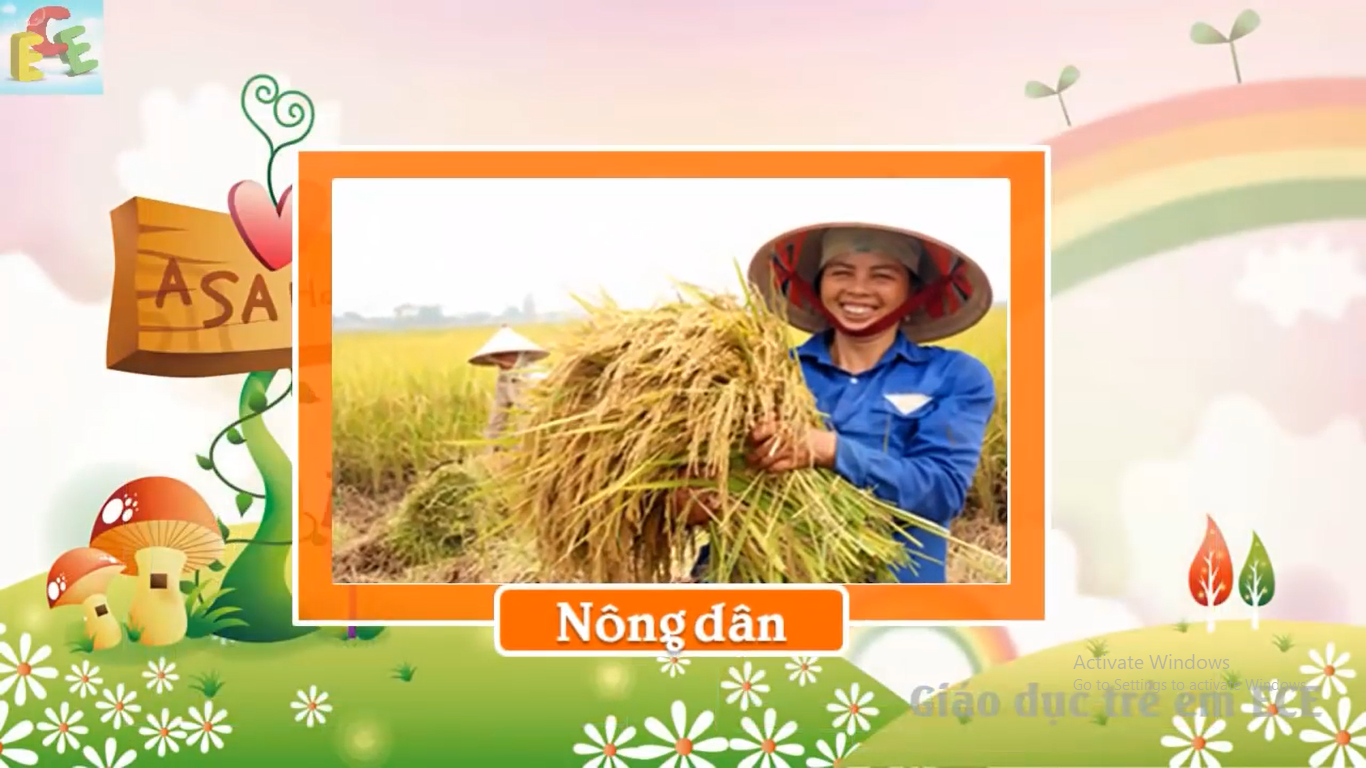 Hướng dẫn về nhà:
- Em hãy tìm hiểu thêm một số câu đố về con người và công việc.
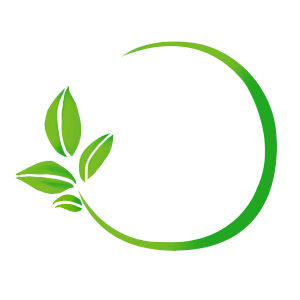 TIẾT 2 + 3
Thảo luận nhóm 2:
- Em hãy nhớ lại  và kể những việc em đã làm để đóng góp cho cộng đồng.
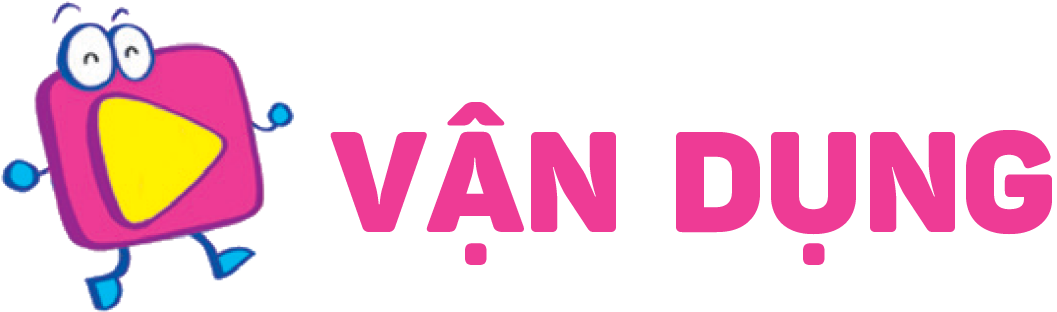 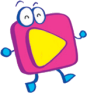 Em sẽ làm gì khi gặp những tình huống sau:
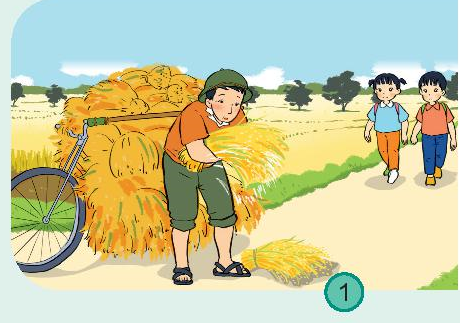 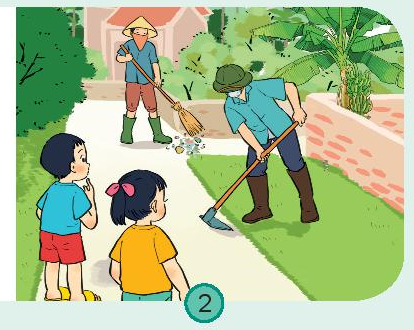 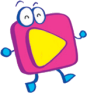 Em sẽ làm gì khi gặp những tình huống sau:
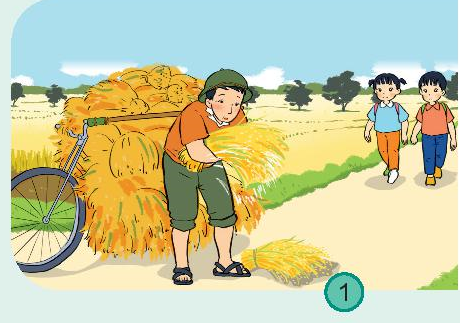 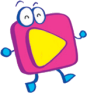 Em sẽ làm gì khi gặp những tình huống sau:
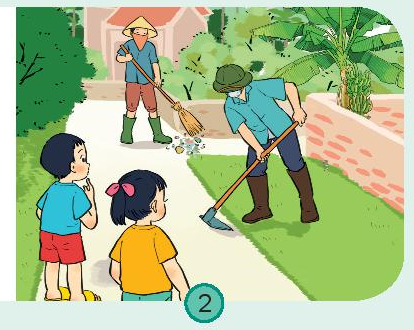 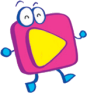 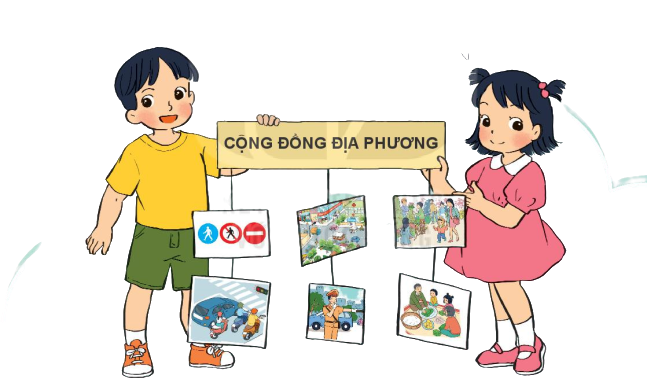 Bây giờ, em có thể:
- Giới thiệu được quang cảnh nơi mình sinh sống.
Nêu được lợi ích một số công việc của người dân trong cộng đồng.
 Nhận biết được một số biển đảo, đèn hiệu giao thông và tham gia giao thông an toàn.